Протоколы AAA
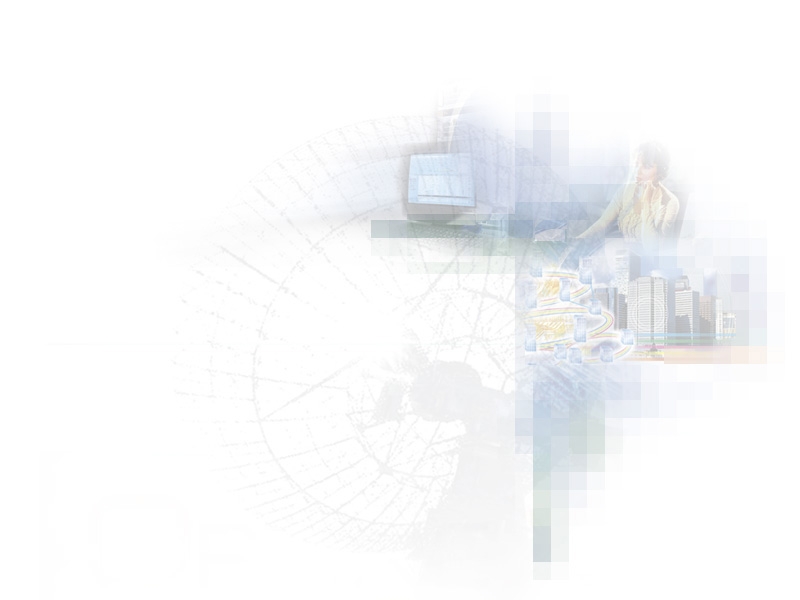 ЛИНДЕ    	Александр 	Вадимович
С- Петербург
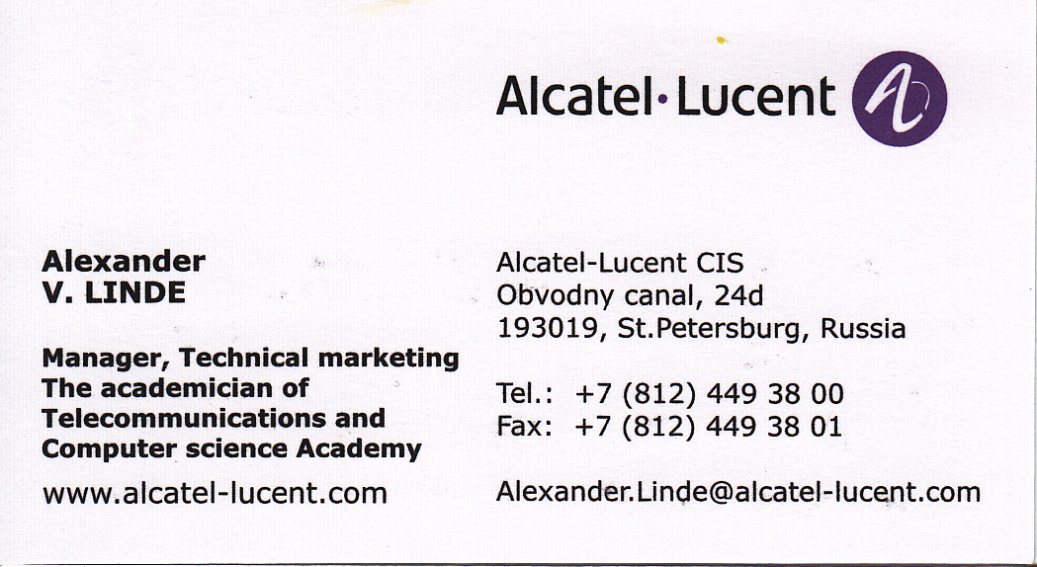 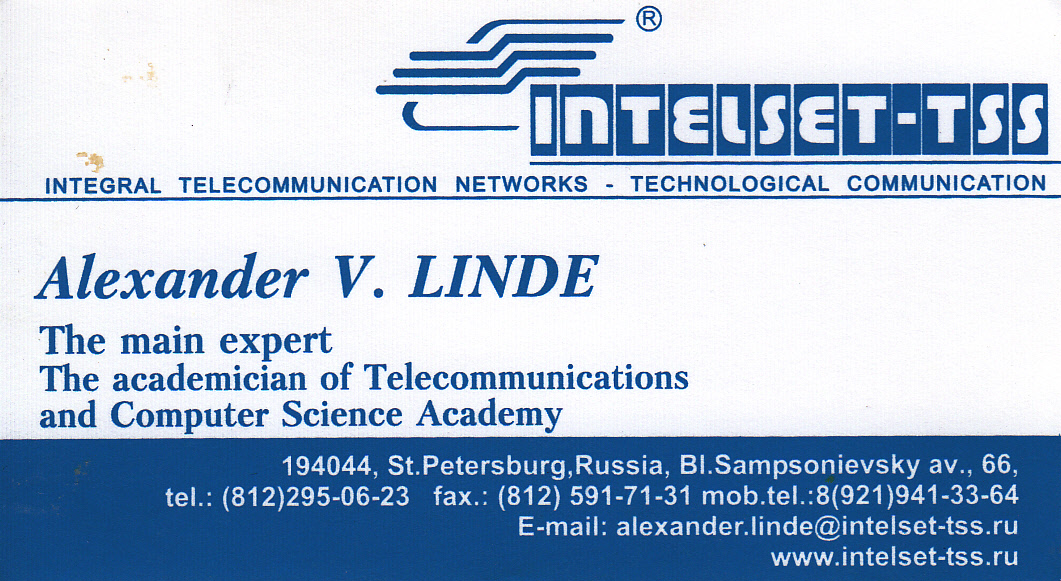 СПб ГУТ,  кафедра «Инфокоммутационные системы »
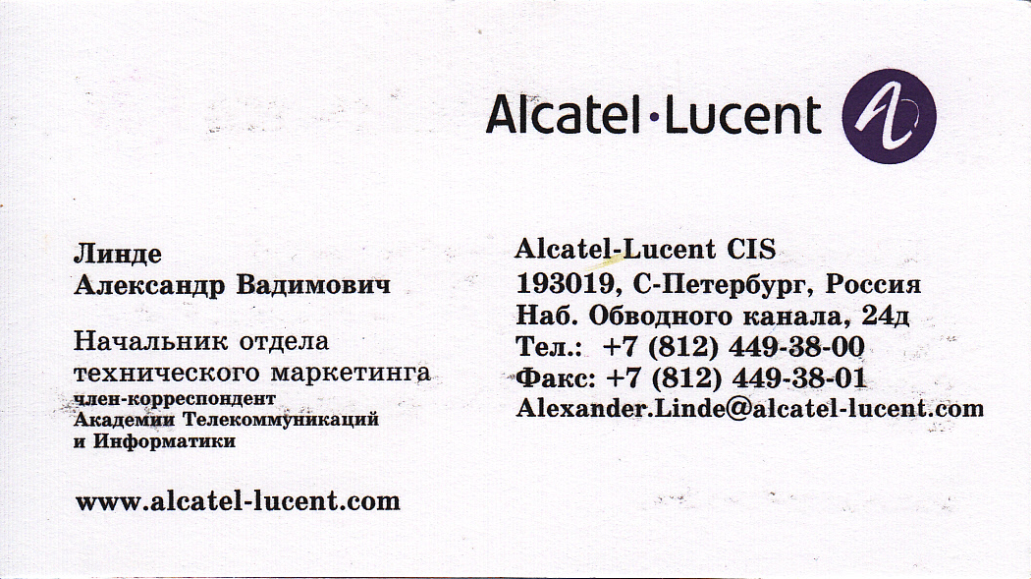 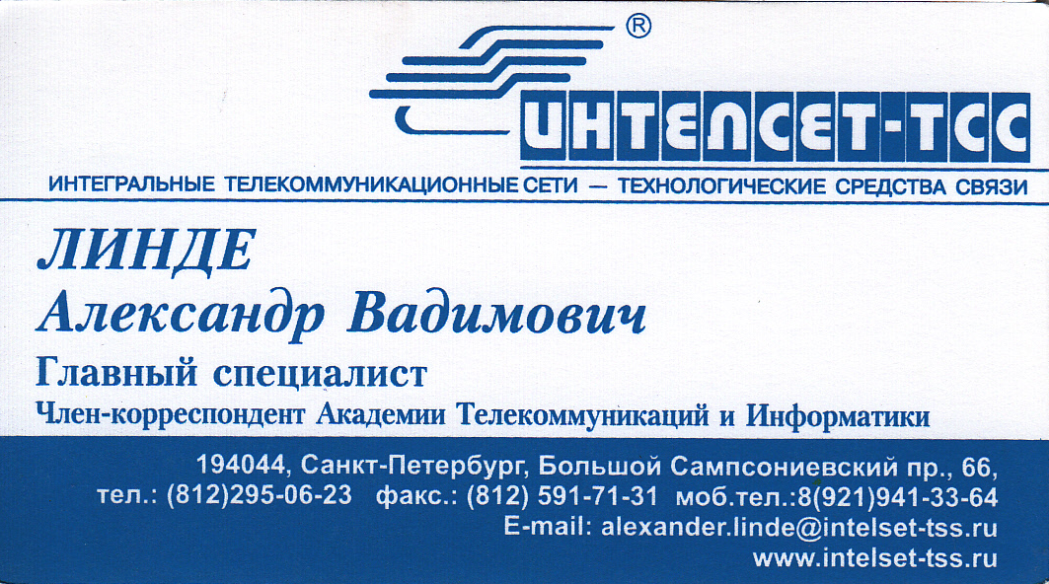 Linde.Alexander @gmail.com
Содержание
Архитектура ААА
RADIUS
Diameter
OAuth
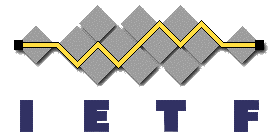 2
Архитектура ААА
AAA
Authentication
(аутентификация)
Accounting
(учёт)
Authorization 
(авторизация)
3
Аутентификация
- верификация идентификационной информации

Состоит из:
Предоставление аутентифицируемой стороной некой информации для проверки
Проверка, выполняемая аутентифицирующей стороной.
4
Виды аутентификации
Аутентификация клиента/устройства
Аутентификация сообщения
Взаимная аутентификация
5
Авторизация
- определение полномочий доступа к ресурсам для аутентифицированного пользователя


Зачастую выполняется одновременно с аутентификацией или учётом
6
Учёт
- Сбор информации об использовании ресурса с целью анализа, контроля, выставления счетов или распределения стоимости.

		Обеспечение надежности учёта:
Потери пакетов;
Нарушение работы серверов учёта;
Нарушение работы сетевого оборудования
Перегрузка устройств сети
7
Основные понятия процедур учёта (RFC 2975):
Биллинг
Аудит
Промежуточный учёт
Учёт в пределах одного домена
Междоменный учёт
Учёт в режиме реального времени
Сервер учёта
8
Обобщённая архитектура ААА
Запрос
ААА-сервер
Обобщённый ААА-сервер
Хранилище событий и политики
Специальный модуль приложения
9
RADIUS 
(RFC-2865 RFC-2866)
Remote Authentication Dial In User Service (Услуга удалённой аутентификации вызывающего пользователя)


Архитектура: «клиент-сервер»
Транспорт: UDP 
Порты: 1812/1813
10
Архитектура протокола RADIUS
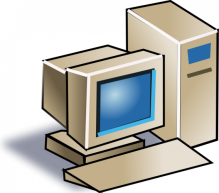 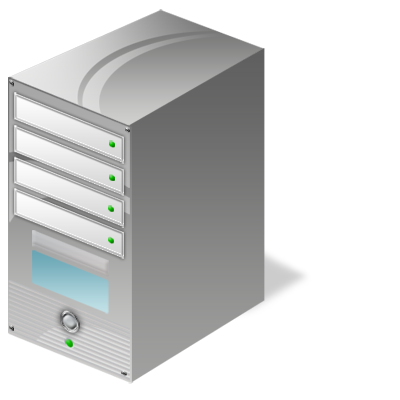 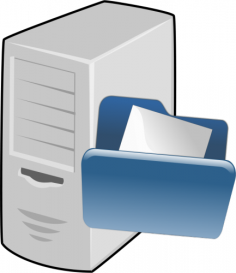 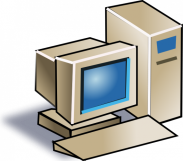 Пользователь
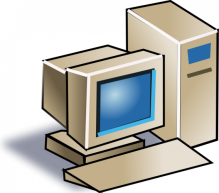 NAS
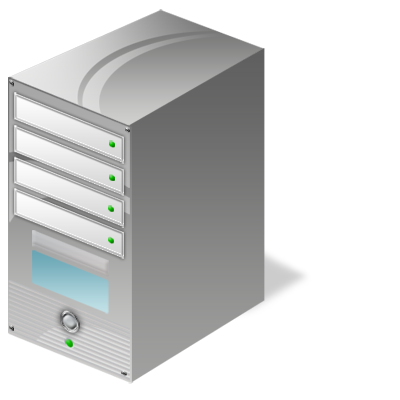 RADIUS-сервер
Пользователь
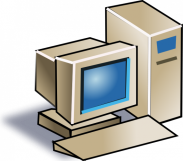 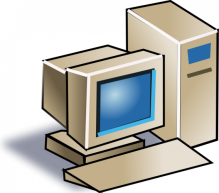 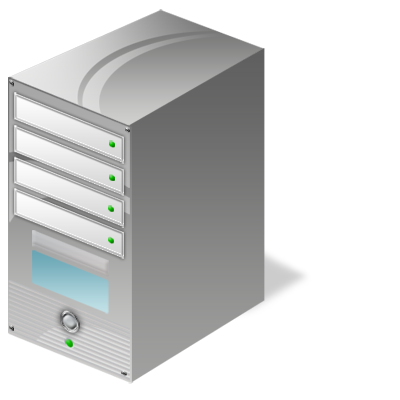 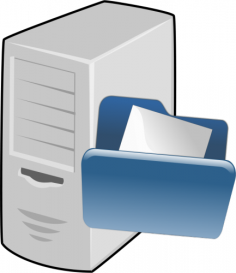 RADIUS-сервер
Пользователь
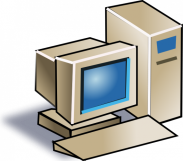 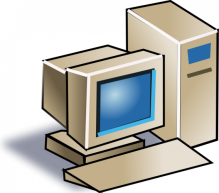 NAS
RADIUS-сервер
12
Пользователь
Обмен сообщениями
RADIUS-сервер
Пользователь
NAS
Запрос пользователя
Access-Request
Access-Accept
Ответ пользователю
Accounting-Request (start)
Accounting-Response
Отбой
Accounting-Request (stop)
Accounting-Response
15
Diameter
Резервирование;
Защита уровня передачи данных;
Надежный транспорт;
Поддержка функций агентов;
Взаимодействие с RADIUS-совместимыми устройствами;
Динамическое обнаружение узлов;
Согласование возможностей
16
Спецификации
RFC 3588 “Базовый протокол Diameter”
RFC 3539 “Транспортный профиль ААА”
RFC 4004 «Приложение Diameter для мобильного IPv4»
RFC 4005 «Diameter-приложение сервера доступа к сети»
RFC 4006 «Приложение кредитного контроля Diameter»
RFC 4740 «Diameter-приложение протокола инициирования сессий SIP»
RFC 4072 «Diameter-приложение расширенного протокола аутентификации»
17
Базовый протокол:
Доставка пар атрибут-значение (AVP);
Согласование возможностей;
Уведомление об ошибках;
Предоставление базовых сервисов, необходимых приложениям;

Архитектура: «клиент-сервер»
Транспорт: TCP
Порт: 3868
Таблица узлов и таблица маршрутизации по административным доменам (Realm)
18
Сообщение Diameter
0                    7  8                                                                31
Версия (1)
Длина Команды
Флаги команды
Код команды
Идентификатор приложения
Идентификатор от-узла-к-узлу
Идентификатор из-конца-в-конец
AVP…
19
Обмен сообщениями
Клиент
Сервер
CER
CEA
DWR
DWA
CCR
CCA
ASR
ASA
22
Авторизация для приложений, имеющих серверную часть
Редирект на страницу авторизации
На странице авторизации у пользователя запрашивается подтверждение выдачи прав
В случае согласия пользователя, браузер переходит на URL, указанный при открытии страницы авторизации, с добавлением в GET-параметры специального ключа — authorization code
Сервер приложения выполняет POST-запрос с полученным authorization code в качестве параметра. В результате этого запроса возвращается access token
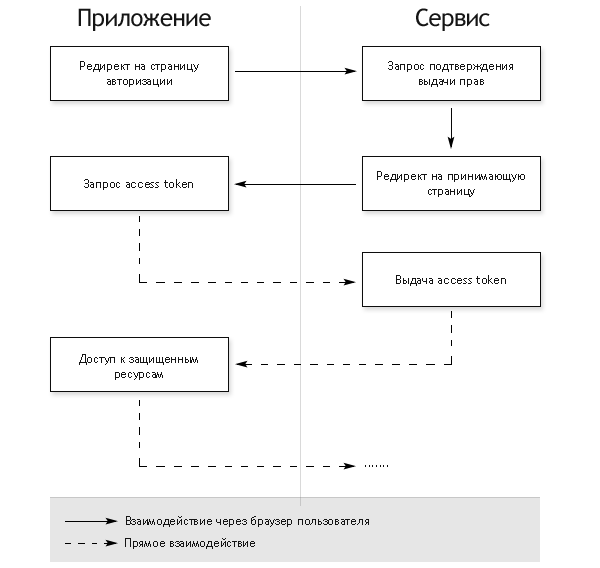 28
Авторизация для полностью клиентских приложений
Открытие встроенного браузера со страницей авторизации
У пользователя запрашивается подтверждение выдачи прав
В случае согласия пользователя, браузер редиректится на страницу-заглушку во фрагменте (после #) URL которой добавляется access token
Приложение перехватывает редирект и получает access token из адреса страницы
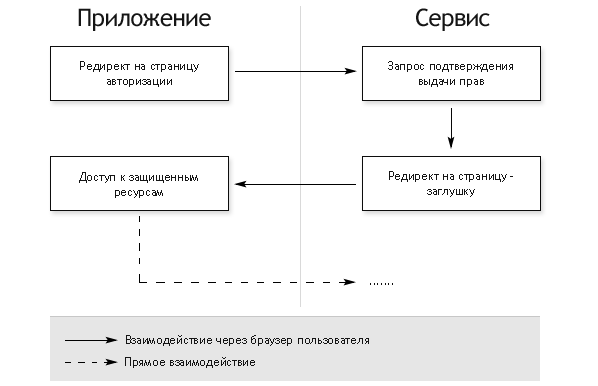 29
Литература
Б.С. Гольдштейн, В.С. Елагин, Ю.Л. Сенченко, «Протоколы ААА: RADIUS и Diameter», 2011 г.;
RFC 2865 «Remote Authentication Dial In User Service (RADIUS)»;
RFC 3588 «Diameter Base Protocol»;
RFC 6749 «The OAuth 2.0 Authorization Framework»
30
???
31